Old Ship of Zion(p. 85)
'Tis the ol' ship of Zion, 
'Tis the ol' ship of Zion,
'Tis the ol' ship of Zion;
Get on board, get on board!

 It has landed many a thousand,
It has landed many a thousand,
It has landed many a thousand;
Get on board, get on board!
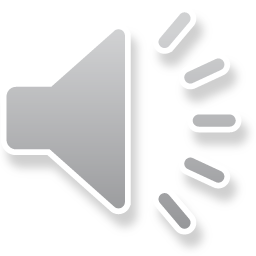 Ethel Waters. “Am I Blue”
Am I blue, am I blue
Ain't these tears in my eyes telling you
Am I blue, you'd be too
If each plan with your man done fell through

Was a time I was his only one
But now I'm the sad and lonely one, lonely
Was I gay till today
Now he's gone and we're through, am I blue

Was I gay till today
Now he's gone and we're through, am I blue
Oh he's gone, he left me, am I blue
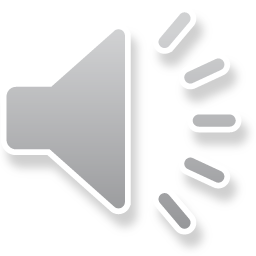 [Speaker Notes: Harry Akst(music), Grant Clarke(lyrics) 1929년의 재즈명곡. 

화자가 처음으로 클럽에 초대되어 밴드리더인 Creole의 지휘하에 Sonny가 연주한 곡. 여러 개의 version이 있지만 On with the show라는 영화에서  Ethel Waters가 부른 곡이 제일 유명함. 

사람들에 따라, 이 노래보다는 볼드윈이 진짜 좋아했던 Bessie Smith의 노래가 더 적합하지 않았겠냐고 이의를 제기하는 사람도 있다.]
Baldwin’s Black Community in New York
Baldwin's neighborhood, Harlem, had by the 1920s become a haven for blacks coming north from Florida, Georgia, the Carolinas, and Virginia. Although the North did not have the racist Jim Crow laws that characterized the South, it was by no means a land of equality. 
the"Harlem Renaissance'' Langston Hughes and Zora Neale Hurston, musicians such as Duke Ellington and Louis Armstrong, and many other artistic and intellectual figures made Harlem and New York City a haven for culture. 
Baldwin was born into this world, where extreme poverty and deprivation were often overshadowed by the achievements of a few of the neighborhood's inhabitants. “
Two Harlems: “You see, there were two Harlems," Baldwin said in 1969. "There were those who lived in Sugar Hill and there was the Hollow, where we lived. There was a great divide between the black people on the hill and us. I was just a raggedy, funky black shoeshine boy and was afraid of the people on the Hill, who, for their part, didn't want to have anything to do with me."
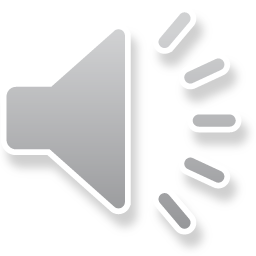 [Speaker Notes: Armytage.net에 올려놓은 이 소설에 대한 간단한 비평의 요지. 이것은 Baldwin의 소설이 결국 자신이 경험한 할렘의 흑인공동체에 관한 것인 만큼 그것에 대한 대표적인 사실을 모아놓은 것.

-북부는 남부와 달리 인종차별적인 법률(Jim Crow laws)이 없었지만, 그렇다고 그들에 대한 편견이나 억압이 없었던 것은 전혀 아니다.

-할렘르네쌍스: Langston Hughes, Zora Neale Hurston, Duke Ellington과 Louis Armstrong 등의 뛰어난 문인과 음악인들이 1910년대부터 30년대까지 흑인문화를 꽃피웠던 현상을 말함.  제임스 볼드윈의 문학적 스승이었던 Countee Cullen인도 이 운동을 이끈 시인들 중 하나.

-볼드윈은 한편으로는 흑인에 대한 극심한 가난과 억압이 있고, 다른 한편으로는 할렘르네쌍스에 힘입은 문화적 활기가 공존하는 환경에서 태어났다.

-볼드윈은 할렘의 극심한 사회적 양극화를 지적했다.]
The Significance of the Blues in “Sonny’s Blues”
The Blues functions as an art of communion. It is popular rather than elite, worldly rather than otherwise. The Blues is expression in which one uses the skill he has achieved by practice and experience in order to reach toward others. It is this proposition that gives the Blues its metaphoric significance. The fraternal reconciliation brought about through Sonny’s music is emblematic of a group’s coming together, because the narrator learns to love his brother freely while he discovers the value of a characteristically Afro-American assertion of life-force. Taking Sonny on his own terms he must also abandon the ways of thought identified with middle-class position which historically has signified for Black people the adoption of “white” ways.
(from “Sonny’s Blues”: James Baldwin’s Image of Black Community)
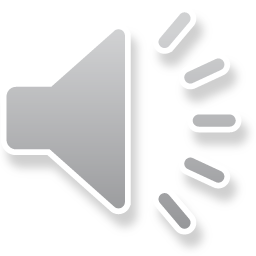 [Speaker Notes: Armytage.net에 올려놓은 또 하나의 비평문. Sonny’s Blues에서 Blues가 어떤 의미인가를 설명한 것.

-an art of communion: 교감, 혹은 친교의 수단.  화자와 Sonny의 화해도 화자가 Blues의 깊은 의미를 실감하게 되면서 이루어진다.

-이 음악은 미국 흑인들이 아프리카 출신으로서 독특하게 공유하는 어떤 삶의 활기를 예술적으로 표현한다는 것.

-화자는 이 음악을 통해 자신이 추구하고 내면화한 백인 중산층의 관점을 벗어나  Sonny의 관점을, 즉 고통받는 흑인들의 감수성을 이해하기 시작한다는 것.]